Projectiles
Projectiles
Projectiles
Exercise 3B
Newton’s first Law
Ex 3b Q10. Using similar triangles to get the initial velocity components from a given trig ratio
Compare to the vector triangle for the initial velocity.
Draw a diagram of the triangle given by the trig ratio:
5
4 from Pythagoras.
50
3
Trig ratios tell us the ratio of the different sides in the triangle. If the angle is the same in two right angled triangles the ratio of equivalent sides must also be the same.
The ratio of the hypotenuses is 10/1  thefore the ratio of the opposites must also be 10/1 and the ratio of the adjacent must be 10/1.
Ex 3b question 11. Unknown launch angle
Question 12- Unknown angles
See worked example page 42- You need to be able to do this proof.
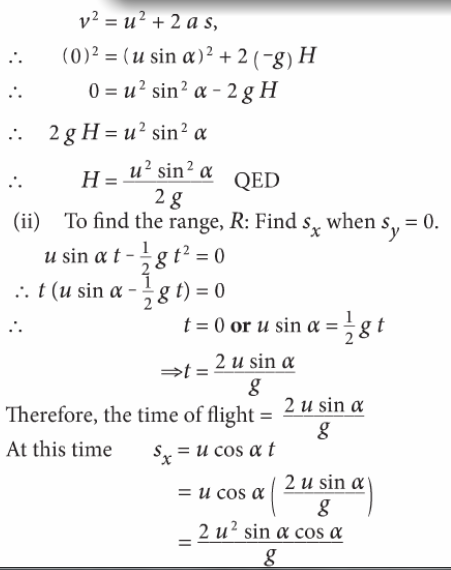 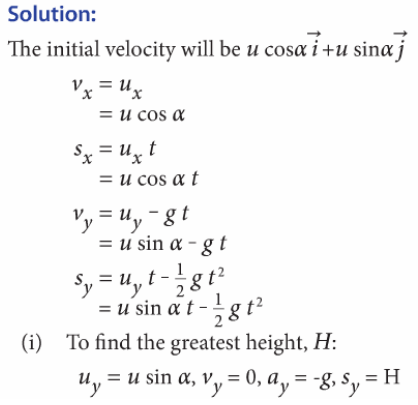 Question 12- Unknown angles
See worked example page 42- You need to be able to do this proof.
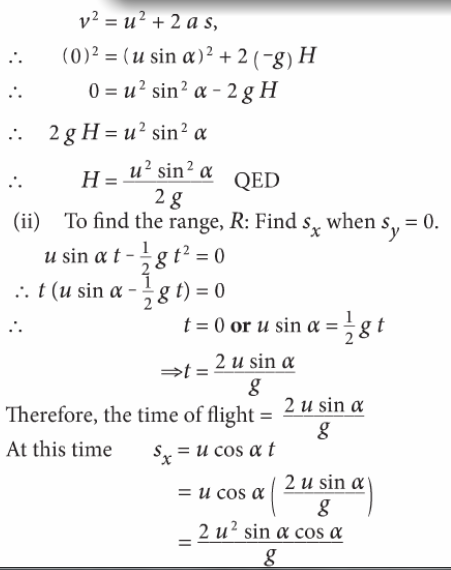 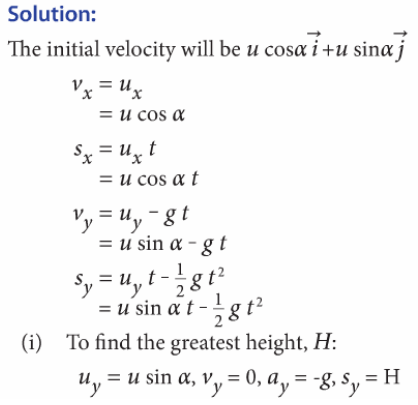 Ex 3b Q13: Use the derivations from the worked example on page 44 and q12.
Ex 3b Q14: Use the derivations from the worked example on page 44 and q12.
Ex 3b Q15: Use the derivations from the worked example on page 44 and q12.
Use trig ratio to get u
5 from Pythagoras.
u
3
4
Q16
A
S
C
T
Q18
Problems Involving Hitting a Target (ex 3c)
Example Q 5 p45 then do q 1 to 5 and Exam Q1998 Q3a higher
b.
P
Projectiles past exam Q
Types of Question
Horizontal Plane
Range of a Projectile
Horizontal Plane Exam Questions
2005 – Q3(a) – Ordinary Level
Exercise – 2010 – Q3 – O.L.
2007 – Q3(a) – Higher Level
Exercise – 2003 – Q3(a) – H.L.
1998 – Q3(a) – Higher Level
Exercise – 2008 – Q3(a) – H.L.
Horizontal Plane Exam Questions
2006 – Q3(b) – Higher Level
Exercise - 2008 – Q3(b) – H.L.
Problem involving Max. Height
Exercise – 2007 – Q3(b) – H.L.
2005 – Q3(a) – Ordinary Level
Solution
Exercise – 2010 – Q3 – O.L.
Solution
2007 – Q3(a) – Higher Level
Solution
Exercise – 2003 – Q3(a) – H.L.
Solution
1998 – Q3(a) – Higher Level
Solution
Exercise – 2008 – Q3(a) – H.L.
Solution
Inclined Plane
Down Inclined Plane
2006 – Q3(b) – Higher Level
Solution
Exercise - 2008 – Q3(b) – H.L.
Solution
Problem involving Max. Height
Solution
Exercise - 1997 – Q3(b) – H.L.
Solution
2010 – Q3(b) – Higher Level
Solution
Exercise – 2007 – Q3(b) – H.L.
Solution